LARYNGEAL INFECTIONS
Dr.smr.Azimi
Otorhinolaryngologist
Fellowship of rhinology
Laryngitis
inflammatory condition of the larynx

 Infectious laryngitis
Viral    most common
bacterial
Mycobacterial
Fungal
protozoan organisms

children with airway symptoms
 adults more commonly present with hoarseness and pain
Viral laryngitis
erythema and edema of the vocal folds

Agents include those causing URIs, with Rhinovirus being most common. 
Treatment is symptomatic, as this should be a self-limited disease

-Therapy includes 
voice rest
 hydration
 humidification
 cough suppressant
 expectorants
Croup (laryngotracheitis)
M/F = 2
 Age: 6mo – 3yr 
This illness is seen primarily in Late autumn and winter 
Transmission: by direct contact and exposure to nasopharyngeal secretion
 Incubation: 2- 6 day/shedding: up to 2 week
Parainfluenza viruses 1 and 2 and influenza A are the most common etiologic agents.
Clinical Features
The severity of the illness varies widely and is based on the degree of Vocal folds & subglottic edema

  Prodromal nasal symptom
           Low grade fever

Triad:  1- Barcking cough
           2- Hoarsness
           3- Stridor (Inspiratory)



           Crucial Factor: airway obstruction
Parameters in airway obstruction
Stridor (inspiratory Vs.expiratory)
RR
Chest retraction
Decreased chest auscultation
Restlessness/Anxiety
Level of consciousness
Color or cyanosis
Oxygen desat.(pulse oximetry)
RadiologyAP: Steeple sign (inverted V,pencilling)
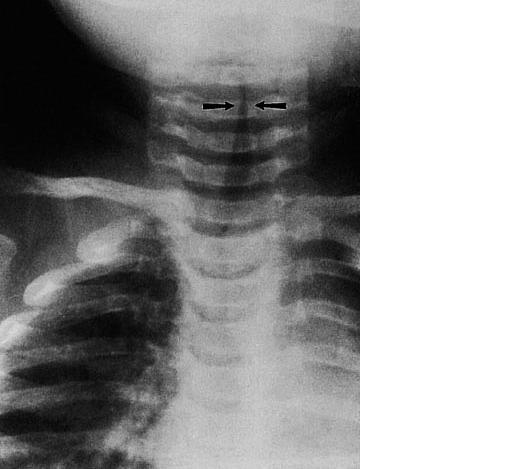 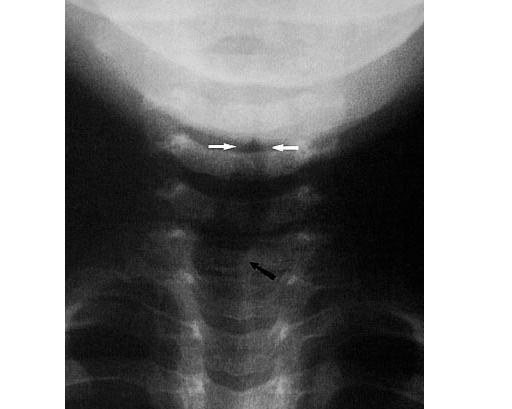 Differential Diagnosis
Supraglottitis
Bacterial superinfection
Subglottic Hemangioma/stenosis
Foreign body
GERD
Spasmodic Croup
Sudden onset of stridor
  Usually at night
  In healthy child (no concomitant UAI)
  Resolves spontaneously (several hours)
  In allergic or psycho neurogenic basis
TREATMENT
Humidification or steam shower although this is not evidence-based

 Racemic epinephrine may be useful to those children with respiratory distress, serving to decrease airway edema rapidly(within 10 – 30 min/ disappears by 2 hours)

 Corticosteroids have a clear role in treatment of this condition (at least 3 hours latency) Decreased endothlial permeability

Airway intervention including intubation(5 – 7 day ) , tracheotomy may be necessary if
 respiratory fatigue
hypercarbia
 inadequate oxygenation
 worsening neurologic status

 For intubated children, an air leak should develop and indicate extubation potential, usually within 2 or 3 days

Endoscopic Evaluation: For atypical and recurrent cases, 3 – 4 week later
Bacterial laryngitis
is far less common than viral etiologies

 Supraglottitis may involve the entire supraglottis or, more focally, the epiglottis (epiglottitis)
Edema of lingual surface of epiglottis leads to posteroinferior curl of it

 The incidence of epiglottitis in children has dramatically fallen due to the Haemophilus influenzae type B vaccine (%95 decline)
Clinical Feature
Rapid progression in hours: life – threatening emergency

 drooling 
High fever 
Difficult breathing 
Muffled voice
Sever throat pain 
tripod position
torso leaning partially forward
 arms positioned at the sides just in front of the torso
neck extended

 Cough and hoarseness is not present

Stridor: occurs in late phase (almost complete obstruction)
Tripod position
Diagnosis
erythematous epiglottis or supraglottis on flexible laryngoscopy in operating room

as manipulation of the airway with flexible endoscopy may precipitate airway compromise

lateral neck film and a “thumbprint” sign representing a swollen epiglottis &thickened AEF

DD: 1- Croup 
       2- Foreign body 
       3- Retro pharyngeal abscess
Radiology
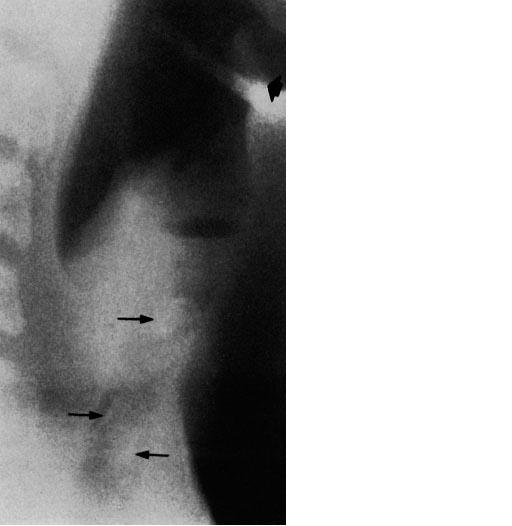 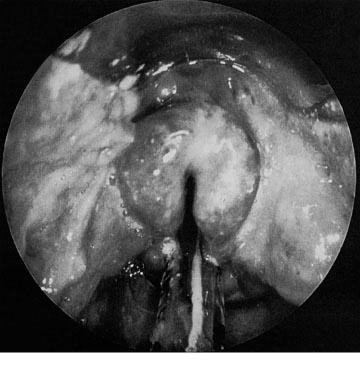 Treatment
Avoid stimulate child 

antibiotics that cover β-lactamase-producing H. influenzae, second- or third-generation cephalosporin (vancomycine in sensitive cases)
Corticosteroids

 Intubation (48 – 72 hours) + culture

 Epiglottis abscess is a rare complication of supraglottitis
Fungal Laryngitis
more commonly in the immunocompromised patient
 may be seen in many varied patient populations

Candida sp. are the most common organisms

Systemic antifungal agents appropriate for the causative fungal organism are necessary

 Topical antifungal medications are not curative, as they require direct contact with the organism, and the larynx is protected from exposure through protective-airway mechanisms
Tuberculosis
The larynx typically is edematous and hyperemic in its posterior third, with some exophytic granular areas

 Biopsy, chest radiography, and sputum cultures may be necessary for diagnosis

Treatment is with antimycobacterial drugs, with cultures helpful given the significant drug resistance that may be present
Differential Diagnosis of laryngeal infection
Laryngeal neoplasm •
 Airway foreign body •
 Autoimmune diseases • 
Allergic reaction •
 Angioneurotic edema •
 Subglottic stenosis •
 Laryngopharyngeal reflux
Bacterial Tracheitis
Etiology:
 Moraxella catarrhalis 
staphylococus aureus

Pathophysiology
Secondary to viral croup: prodromal period
Primarily infection: rapid onset

Clinical Features
Typical croup that precedes the rapid & dramatic onset of high fever, respiratory distress and toxic appearance 

Rapid onset of illness similar to supraglotittis but without dysphagia/drooling
Findings: 
 1- Cough 
 2- Stridor
 3- High fever
 4- Respiratory distress not respond to epinephrine
 
Usually there is no dysphagia/drooling 


DL: Diagnostic & Therapeutic
 Radiology: 
 1- AP: Steeple sign 
 2- Lat (Most helpful): Diffuse haziness & 
                                Soft – tissue irregularity
                                in trachea
Management
Endoscopy and intubation
Vancomycine + ceftriaxone

 Extubation:
 1- air leak
2- decreased fever 
3- decreased secretion
Retropharyngeal Abcess
Etiology  : 
Mixed aerobic and anaerobic    (Staph/HI/Bacteroid/Peptococus)
 Gram negative in neonates

 M/F = 2/1
 Early childhood: %50 < 3yr 
                             %10 < 1mo

 Location: Skull base to T6 between buccopharyngeal and prevertebral fascia
 Two vertical paramedian LN chain that undergo atrophy by puberty

 Cause of infection: 
 1- Pharyngitis
 2- Osteomyelitis
 3- Dental procedure
Clinical Features
After UAI infection slowly progression to:

 - Fever
 - Sore throat
 - Progressive dysphagia/drooling
 - Neck stiffness/torticollis          
 - Cervical adenopathy
 - Asymmetric swelling in posterolateral pharyngeal wall
Radiology
1- Lateral neck:  (soft – tissue/extension/inspiration)

 Retropharyngeal space at C2 level is twice the vertebral body diameter
C2>7mm
C6>14mm in infant 
C6>21mm in adult

 2- CTscan with contrast:

 Phlegmon: Round/central hypodense without ring enhancement 
 Abscess: Irregular or scalloped wall with ring enhancement
Radiology
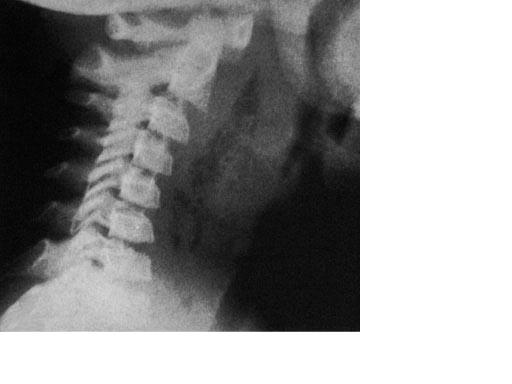 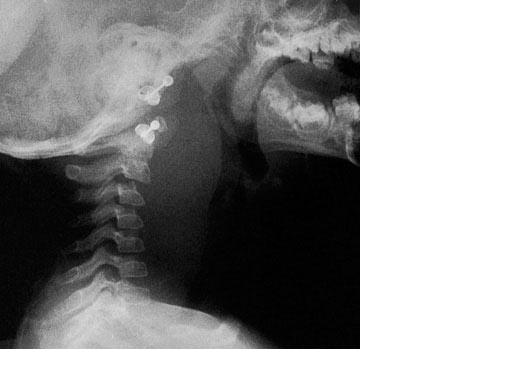 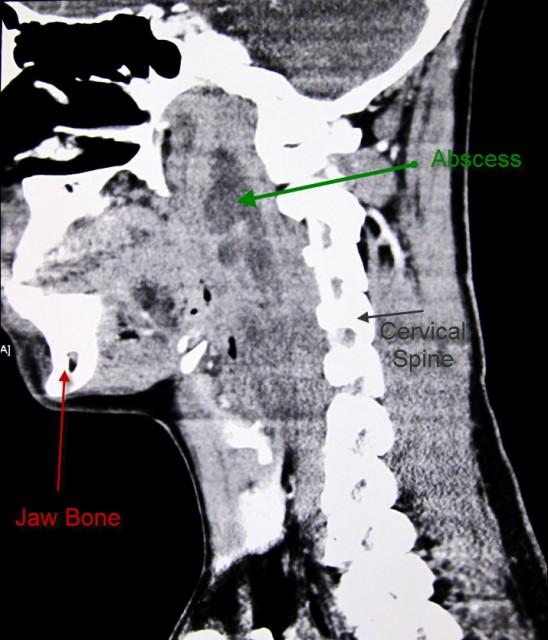 Management
1- Cellulitis: IV antibiotic 
 2- Abscess: surgical drainage

 Intubation if needed
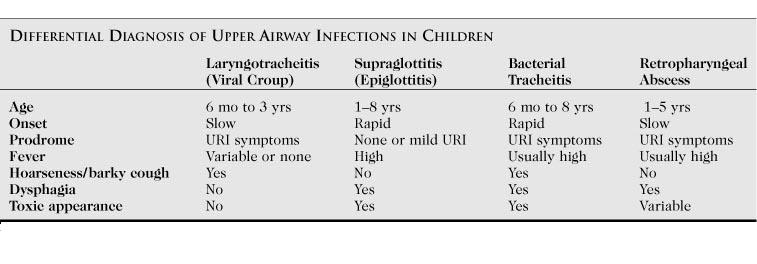